Automated Essay Evaluation and feedback systems:Are they useful for ESL test takers and ESL teachers? Antony John Kunnan
1
Talk at the 14th National China Conference on Computational Linguistics
GDUFS, November, 2015
Part 1
2
Introduction
AES/AEE definition
3
Ware (2011, p. 769) defines two aspects of AES as 
the provision of automated scores derived from mathematical models built on organizational, syntactic, and mechanical aspects of writing 
automated feedback as computer tools for writing 	assistance
A major shift from essay scoring to essay evaluation; 
A long way from Ellis Page’s Project Essay Grade (PEG) developed in 1966 which was implemented in 1973
AEE and related software
4
Educational Testing Service, Princeton: E-rater and Criterion
Pearson’s Intelligent Essay Assessor;  IEA and WriteToLearn
Vantage’s Intellimetric; IntelliMetric and MyAccess!
William and Flora Hewlett’s LightSIDE, Carnegie Mellon (Open source)
BETSY (Open source)
Autoscore, American Institutes of Research
Bookette, CTB McGrawHill
Intelligent Academic Discourse Evaluator (IADE)
Lexile, MetaMetrics
Coh-Metrix, Univ. of Tennessee (Open source): identifies  textual features
SourceRater: identifies the grade level of a text
Research reports of applications of AEE
5
Chen and Cheng (2008) in Taiwan
Grimes and Warshauer (2010) in southern California
Helps motivation
WriteToLearn in South Dakota in school system
Schultz in China
West Virginia Writes (customized version of CTB’s Writing Road Map, 2010
Example of AEE: E-rater (ETS)
6
E-rater uses NLP methods to identify construct-relevant linguistic properties in text.
Statistical and rule-based methods are two approaches that are used with NLP tools to analyze texts. 
Statistical methods can be supervised (human annotated data human-scores essays) and unsupervised modeling (content vector analysis; for example, word frequency to evaluate similarity between two documents; example, Safe Assignment or Turnitin)
Machine translation & Automated summarization (Columbia Univ.’s NewsBlaster 
Internet search engines: Google, Yahoo!, Bing
Automated question-answering: IBM’s Watson for Jeopardy; Siri, Iris, etc.
E-rater features
7
Grammatical errors (e.g., Subject-verb agreement; their for there) using syntactic parsers; sentence fragments, determiner, preposition, etc.; statistical methods: parts of speech pairs, adjacent pairs
Discourse structures/Organizational development (thesis, main points, supporting details, conclusions); presence of thesis idea, three longer main ideas more developed than only main idea
Topic-relevant word usage (specialized topic vocabulary better than less specific words
Style-related word usage (repeating words): collocations; NofN swarm of bees, Adj+N strong tea, N+N house arrest
Register and word usage (powerful computer vs. strong computer)
E-rater Model building and advisories
8
Topic-specific models based on human score essays on a particular topic; need to have this data from hundreds of essays
Generic models: based on human-scored essays written by test takers from the same populations from a number of essays; need data from thousands of essays
Hybrid model like the generic model but across multiple topics
E-rater advisories
9
Off-topic essays
Keyboard banging essays; aljsdhfeu aojfoerue  aofjdajfjda 
Copied-prompt essays
Unexpected-topic essays: misunderstood prompt or wrong question response: CVA method
Bad-faith essays: chunks of text not related to the topic: CVA method
Essay similarity: 
Chunks of text are unusual amounts of texts that are similar across prompts; maybe memorized chunks; checked with Essay Similarity Detector using NLP
Applications of E-rater, Bridgeman (2013)
10
For all essays in GRE, GMAT, TOEFL/iBT: One human rater + E-rater
GRE example: Issue prompt type: difference between human and machine scores were quite small (d = .15) across the top 15 countries
BUT the difference between human and machine scores for Chinese test takers were high (d= .60); higher scores from e-rater for 9000 cases
Longer essays (they can get higher points from human and machine ratings
Large chunks of memorized chunks; human raters see these as slightly off-topic but not completely off-topic and therefore will give low scores but machine scores cannot see the difference between off-topic and slightly off-topic
For argument prompt type: difference between human and machine scores for Chinese test takers was high (d = .38)
TOEFL example: the difference between human and machine scores for Chinese test takers was the highest for all countries (d= .25)
WriteToLearn: How LSA works (Foltz, Streeter, Lochbaum, & Landauer, 2013)
11
Uses a Latent semantic model (LSA) as a basis for scoring features
Co-occurrence matrix of words and their usage in paragraphs
Then reduces the matrix by Singular Value Decomposition like factor analysis
Output is several hundred dimensional sematic space in which every word, paragraph, essay or document is represented by a vector of rea number to represent its meaning
LSA derives measures of content, organization, and development-based features of writing
A content score is assigned to an essay based on the scores of the most similar essays on semantic similarity scale
Lexical sophistication, grammatical, mechanic, stylistic, and organizational aspects of essays is also assessed
WriteToLearn scoreboard
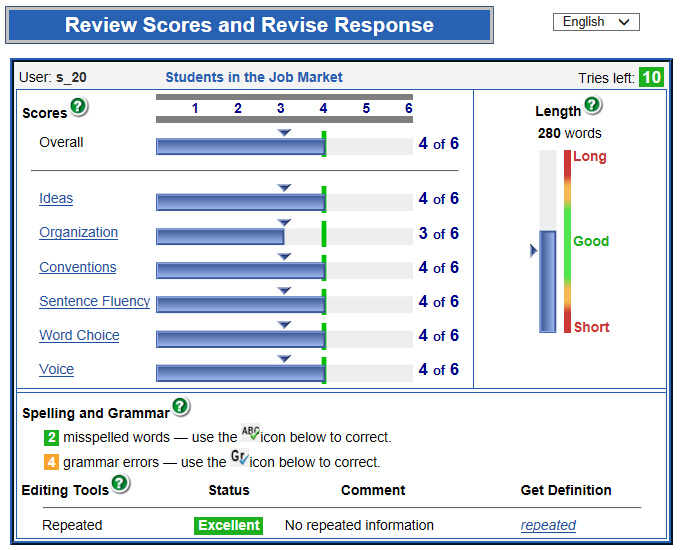 12
From Liu (2014)
WriteToLearn feedback
13
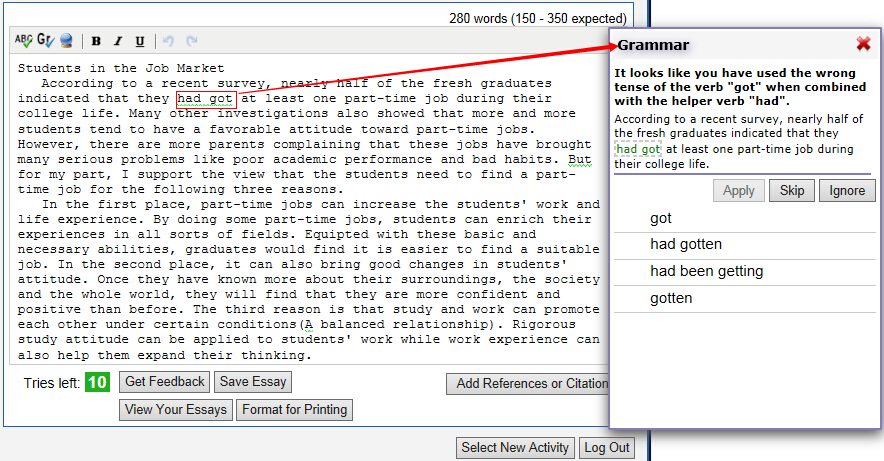 From Liu (2014)
MyAccess: How IntelliMetric works (Schultz, 2013)
14
Application of MyAccess on a Chinese essay prompt
Data: 613 essays
Topic: Environmental protection
Sample essay: Shermis & Burstein (2103), p. 95 
Correlations on training sample, N=493
Human-Human: r=.95
Human-MyAccess: r=.86
Correlations on validation sample, N=120
Human-Human: r=.96
Human-MyAccess: r=.93
Examples of problems
15
Chodorow et al., (2010): “I fond car”
Misspelling “found” and a missing article: “I found the car” or missing preposition copula, preposition and plural marking: “I am fond of cars”
ETS (website materials):
“Monkey see, monkey do” – subject/verb agreement errors but from a pragmatic perspective, the sentence is well formed evoking the world knowledge about monkey behavior and the use of provers in writing
Weigle, 2013
“He lead a good life” – subject/verb agreement error or a tense error
“Major syntax error”
Part 2
16
AEE concerns and issues
Concerns about AEE (Shermis, Burstein & Bursky (2013) and Xi (2010)
17
Can automated evaluation systems be gamed?
Will the use of AEE foster attention to formal aspects of writing excluding richer aspects of the writing construct?
Will AEE subvert the writing act fundamentally depriving the writer from a true audience?
Are AEE/NLP systems/methods limited to superficial or literal linguistic analyses?
Does the use of assessment tasks constrained by AEE technologies lead to construct under- or misrepresentation? (Domain representation) 
Do the AEE features under- or misrepresent the construct of interest? (Explanation)
On automated scoring and validation (Xi, 2010)
18
The way AEE features are combined to generate automated scores – are they consistent with theoretical expectations of the relationships between the scoring features and the construct of interest? (Explanation) 	
Does the use of AEE change the meaning and interpretation of scores provided by trained raters? Are the scores accurate indicators of the quality of a test performance sample? (Explanation) 	
Would test taker’s knowledge of the scoring algorithms of an AEE system impact the way they interact with the test tasks, thus negatively affecting the accuracy of the scores? (Evaluation) 
Does AEE yield scores that are sufficiently consistent across measurement contexts (e.g., across test forms, across tasks in the same form)? (Generalization)
On automated scoring and validation 2 (Xi, 2010)
19
Does AEE yield scores that have expected relationships with other test or non-test indicators of the targeted language ability? (Extrapolation) 
Do AEE lead to appropriate score-based decisions? (Utilization) 
Does the use of AEE have a positive impact on test taker’s test preparation practices? (Utilization) 	
Does the use of AEE have a positive impact on teaching and learning practices? (Utilization)
On automated feedback and validation (Xi, 2010)
20
Does the AEE system accurately identify learner performance characteristics or errors? (Evaluation) 
Does the AEE feedback system consistently identify learner performance characteristics or errors across performance samples? (Generalization) 
Is AEE feedback meaningful to students’ learning? (Explanation) 
Does AEE feedback lead to improvements in learners’ performances? (Utilization) 
Does AEE feedback lead to gains in targeted areas of language ability that are sustainable in the long term? (Utilization) 
Does AEE feedback have a positive impact on teaching and learning? (Utilization)
Some Common Human-Rater Errors and Biases(Zhang, 2013)
21
Severity/Leniency: Refers to a phenomenon when raters make judgments on a common dimension, but some raters consistently give high scores (leniency) while other raters consistently give low scores (severity), thereby  introducing systematic biases.
Scale Shrinkage: Occurs when human raters don’t use the low and high ends on a scale. 
Inconsistency: Occurs when raters are either judging erratically, or along different dimensions, because of their different understandings and interpretations of the rubric.
Halo Effect: Occurs when the rater’s impression from one characteristic of an essay is  generalized to the essay as a whole.
Stereotyping: Refers to the predetermined impression that human raters may have formed about a particular group that can influence their judgment of individuals in  that group.
Perception Difference: Appears when immediately prior grading experiences influence a human rater’s current grading judgments.
Rater Drift: Refers to the tendency for individual or groups of raters to apply inconsistent scoring criteria over time.
Strengths and weaknesses (Zhang, 2013)
22
Human Raters  
Potential Measurement Strengths
Are able to: Comprehend the meaning of the text being graded; Make reasonable and logical judgments on the overall quality of the essay
Are able to incorporate as part of a holistic judgment: Artistic/ironic/rhetorical styles; Audience awareness; Content relevance (in depth); 
Creativity; Critical thinking; Logic and argument quality; Factual correctness of content and claims
Strengths and weaknesses (Zhang, 2013)
23
Potential Measurement Weaknesses
Are subject to: Severity error; Scale shrinkage error; Inconsistency error; Halo effect; Stereotyping error; Perception difference error; Drift error; 
Subjectivity

Logistical Weaknesses
Will require: Attention to basic human needs  (e.g., housing, subsistence level); 
Recruiting, training, calibration,  and monitoring; Intensive direct labor and time
Strengths and weaknesses (Zhang, 2013)
24
Automated system
Potential Measurement Strengths
Are able to assess: Surface-level content relevance; Development; Grammar; Mechanics; Organization; Plagiarism; Limited aspects of style; Word usage 
Are able to more efficiently (than humans) provide Granularity (evaluate essays with detailed specifications with precision); Objectivity (evaluate essays without being influenced by emotions and/or perceptions); 
Consistency (apply exactly the same  grading criteria to all submissions); 
Reproducibility (an essay would receive exactly the same score over time and across occasions from automated  scoring systems); Tractability (the basis and reasoning of automated essay scores are explainable)
Strengths and weaknesses (Zhang, 2013)
25
Potential Measurement Weaknesses
Are unlikely to: Have background knowledge; Assess creativity, logic, quality of ideas, unquantifiable features; directly assess cognitively demanding aspects of writing such as audience awareness, argumentation, critical thinking, and creativity
And: Inherit biases/errors from human raters
Logistical Strengths
Can allow: Quick re-scoring; reduced cost (particularly in large-scale assessments); Timely reporting including possibility of instantaneous feedback
Will require: Expensive system development; System maintenance and enhancement (indirect labor and time)
Part 3
26
Empirical studies
Applications
27
MyAccess – Vantage learning; 
WriteToLearn  - Pearson
Automated scoring of writing tools like MyAccess and WriteToLearn also claim to be instructional tools by providing automated diagnostic feedback
Empirical studies
28
1. Consistency of scores
	Consistency evidence: Automated scoring
   Hoang & Kunnan (2015): MyAccess
   Liu & Kunnan (2015): WriteToLearn
2. Opportunity to Learn
OTL evidence: Automated feedback 
Hoang & Kunnan (2015): MyAccess
Liu & Kunnan (2015): WriteToLearn
Toulmin’s (1953) argumentation model (Kane, Bachman)
29
Grounds
Fair and just
Claim
OTL
Meaningful
Consistent
Free of bias, etc.
support
Warrants
relevant claims
Qualifier
presumably, possibly, etc.
Rebuttal evidence
from empirical studies
Backing evidence
from empirical studies
MyAccess (Hoang & Kunnan, 2015)
30
Agreement between human raters and automated scoring
Off-topic essays
Comparisons between human feedback and automated feedback 

Data: ESL writers from Vietnam and California (N=105)
Human-MyAccess rating agreements, correlation, and difference; Hoang & Kunnan (2015)
31
_____________________________________________________________________________________________________
					Human Rating 1 vs.		Human Rating Average 
					Human Rating 2 			vs. MyAccess (MA)
_________________________________________________________________________
 							Cases   %			Cases   %
	Exact agreement 		10 	  9.5	 	  		  2 	  1.9
	Adjacent agreement	80 	76.2 			73 	69.5
	Disparate ratings		15	14.3				30 	28.6
_________________________________________________________________________
	Correlation							Mean difference
			 MyAccess 				HR AVE		 	MyAccess
	HRAVE	 	.688						Mean	3.76			4.09*
										SD		1.18			1.19
_________________________________________________________________________
		 								N=105; * = p.<.05
Off-topic essays: Comparison of human and MyAccess ratings
32
_________________________________________________
Essay 				HR 1 		HR 2  	     MyAccess _________________________________________________
ESL1-4 			2.5 		1.0 		4.9
ESL1-5 			2.0 		2.5 		4.2
EFL1-37 			2.3 		3.5 		4.0
EFL2-27 			3.8 		4.0 		4.6
__________________________________________________
Notes: HR = Human Rating; scale is 0-6 points
Comparison between human and MyAccess feedback
______________________________________________________________________
Error type 		Human 	MyAccess 	MyAccess	MyAccess
			feedback	feedback	  	Precision		Recall
						Hits 	%	%
______________________________________________________________________
Spelling	  	 7 	  2 	  	2      	100 	28.6
Articles 	             124 	32 		31 	96.9 	25.0
Capitalization  	38 	19 		17 	89.5 	44.7
Spelling 	 	26 	24 		20 	83.3 	76.9
Run-ons 	 	39 	27 		22 	81.5 	56.4
Preposition		36	  9		 7	77.8	19.4
Contractions	 	18	  9		 7	77.8	38.9
Punctuation	 	39	26		20	76.9	51.3
Fragments	 	25	16		12	75.0	48.0
S-V agreement 	37	25		18	72.0	48.6
Word form		24	11		  4	36.4	16.7
Mass/Count Ns  	  5	10		  3	30.0	60.0
Wrong words    	18	  7		  2	28.6	11.1
Comparatives   	  5	  0		  0 	   0	  0
Total	          465       252	           184	72.4     39.6 _________________________________________________________________________
33
WriteToLearn: Liu & Kunnan (2015)
34
Human raters and automated ratings on analytic scoring system
Comparisons between human feedback and automated feedback

Data: ESL writers from Sichuan province (N=186)

Precision = Hits divided by software’s total (For example, the precision of capitalization: 96÷104 = 92.3); 
Recall = Hits divided by human feedback’s total (For example, the recall of capitalization: 96 ÷115 = 83.5).
Descriptive statistics for human ratings and WriteToLearn; Liu & Kunnan (2015)
35
Comparison between human and WriteToLearn feedback
36
Consistency: Hoang & Kunnan, 2015; Liu & Kunnan, 2015)
37
Sub-claim 1 
MyAccess and WriteLearn are consistent in scoring
Grounds
An assessment ought to be fair to all test takers
Warrants
MyAccess and WriteLearn have high inter-rater consistency between human ratings and automated ratings
Rebuttal
Hoang & Kunnan: Exact and adj. agreement were only 71.4%; r = .688; mean diff between HR and MA ratings (sig.)
Liu & Kunnan: WTL severe in ratings on ideas, organization and voice; and overall (+0.95 logits); separation between severe raters is 18.42 (sig.)
Backing
Liu & Kunnan: Reliability 1.00; infit and outfit (1.01 and 1.02 logits)
Observed exact agreement among raters (37.8%); expected agreement (37.7%).
Opportunity to Learn: Hoang & Kunnan, 2015; Liu & Kunnan, 2015
38
Sub-claim 2 
MyAccess and WriteLearn provide adequate opportunity to learn
Grounds
An assessment ought to be fair to all test takers
Warrants
Automated scoring systems (My Access and WritetoLearn) provide comparable diagnostic feedback to human diagnostic feedback
Rebuttal
 Off topic essays consistently receive high ratings (over 4.0) from My Access compared to human ratings (1.0 to 4.0).
Comparison of human annotations and My Access’s shows 73% in precision and 39.6% in recall
Comparison of human annotations and WritetoLearn’s shows 49% in precision and 18.7% in recall.
Backing
Precision hits and %s are moderately high (73%) although it does not meet the threshold of 90%.
Part 4
39
Summary, conclusion & references
Summary
40
What AEE can do
Parse sentences
Identify propositions

What AEE cannot do
Relate propositions to world knowledge
Judge the strength or reasonableness of support for an argument
Evaluate authorial voice 
Assumptions shared between author and reader 
Allusions to literature, people or events
Relate to humor or irony or general pragmatics
Practical findings
41
In terms of scoring, use human scoring along with automated scoring software; not to use automated scoring all by itself 
Provide transparent lists of features and algorithms for scoring to stakeholders
In terms of feedback, human assessors (teachers) should re-interpret or restate error feedback from the automated feedback
Evaluating systems: Arguments from philosophy
42
Main theoretical perspectives and proponents:
Utilitarianism (outcomes-based; Bentham, Mill)
Social contract/deontology (duty-based; Kant, Rawls, Sen)


The Trolley problem (Foot, 1967) 
	illustration:
5 v. 1: two different tracks
5 v. 1: 1 fat man on the track
5 v. 1: 5 transplants v. 1 healthy person
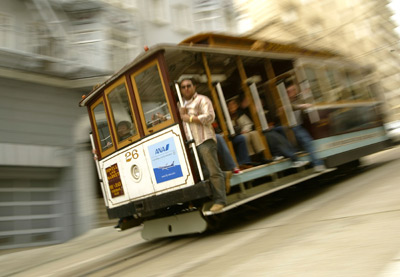 Final thought
43
Once a new technology rolls over you, 
if you are not part of the steamroller, 
you are part of the road

			- Stewart Brand, in Whole Earth, 2012
Selected references
44
Hoang, G., & Kunnan, A. J. (in press). Automated writing instructional tool for English language learners: A case study of MyAccess. Language Assessment Quarterly.
Liu, S. & Kunnan, A. J. (in press). Automated scoring of writing: A case study of WriteToLearn. CALICO journal.
Shermis, M. & Burstein, J. (2013). Handbook of automated essay evaluation. Mahwah, NJ: Routledge.
45
The end

Thank You!



For more details, see:
www.antonykunnan.com